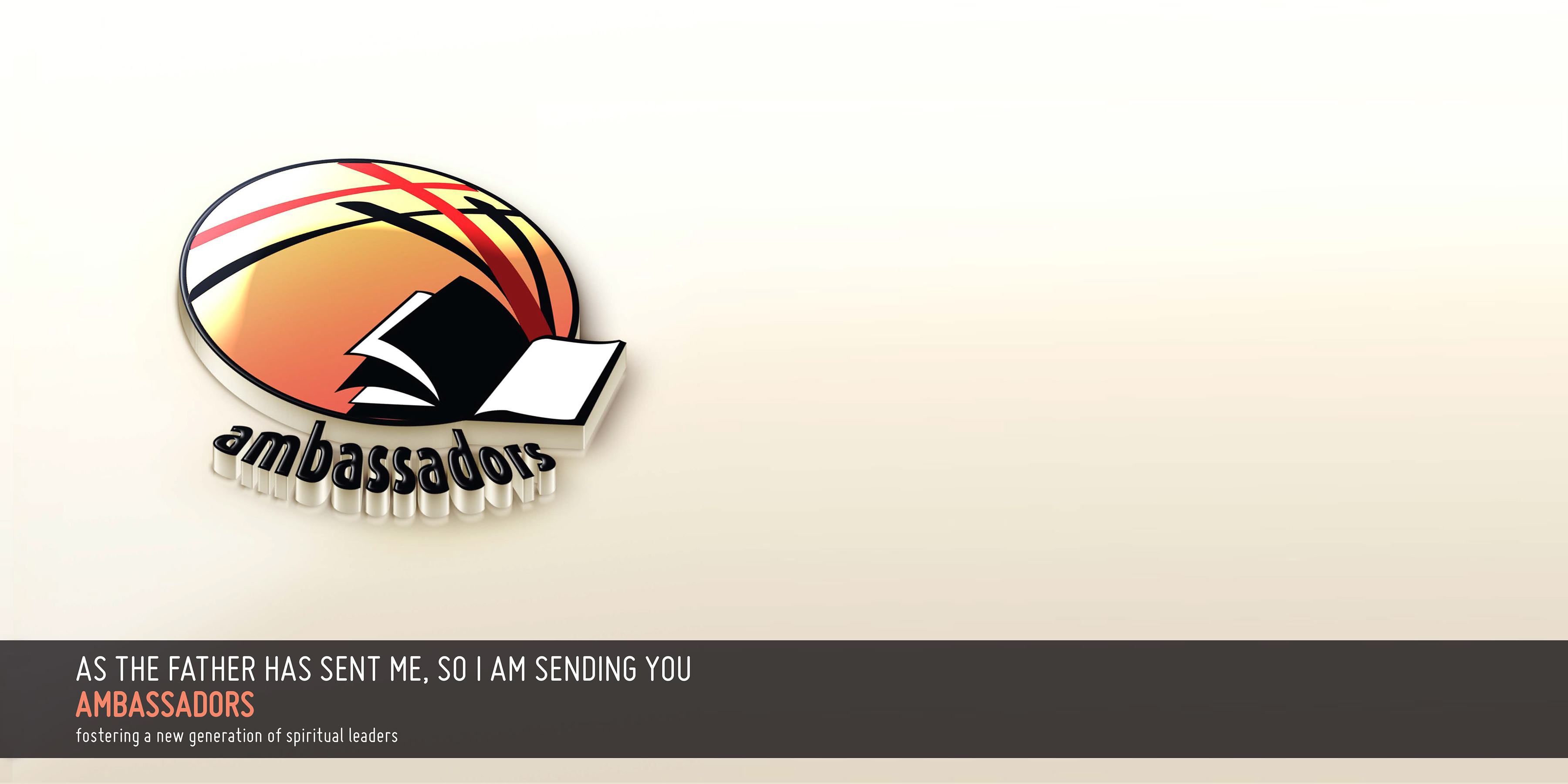 Adventist Youth Ministries
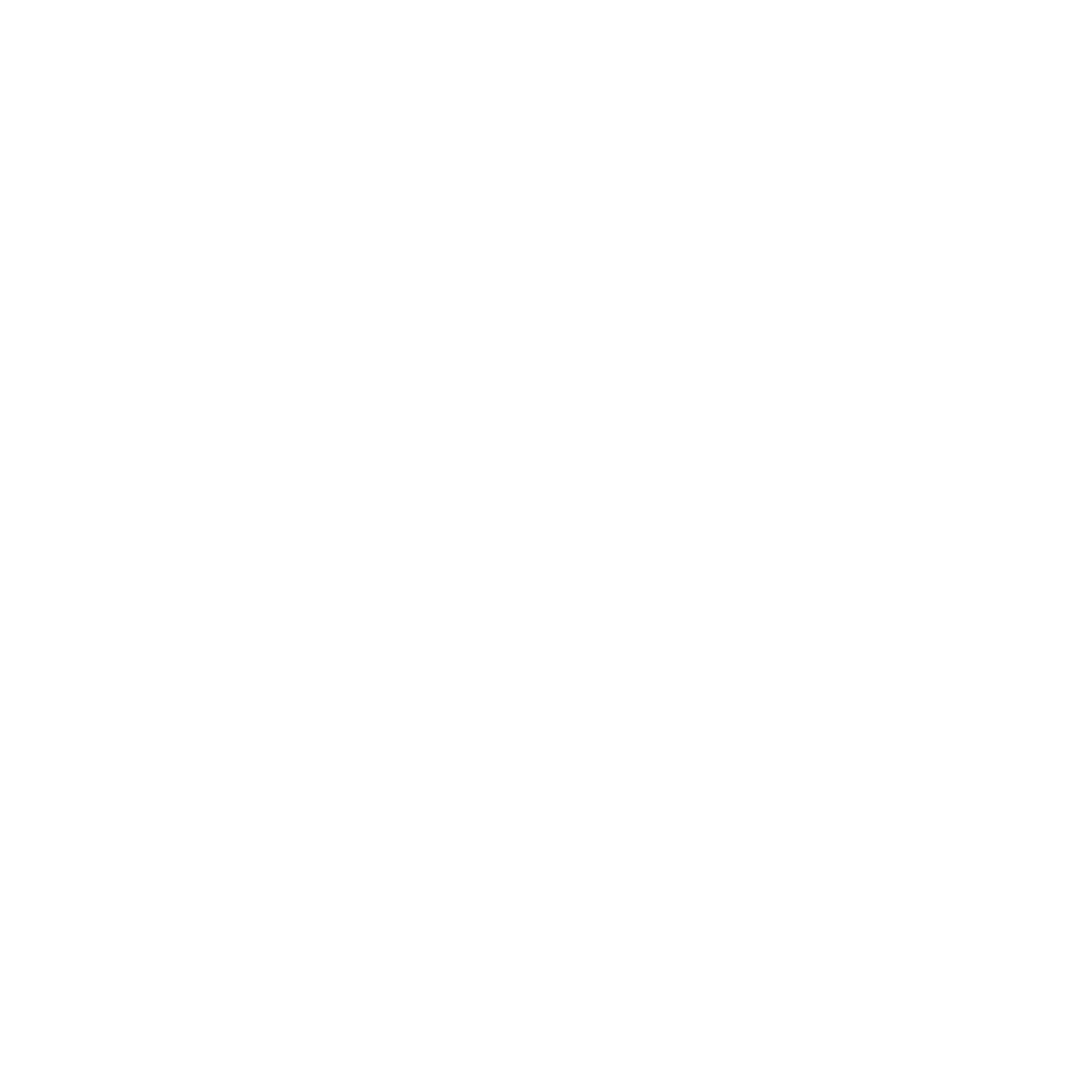 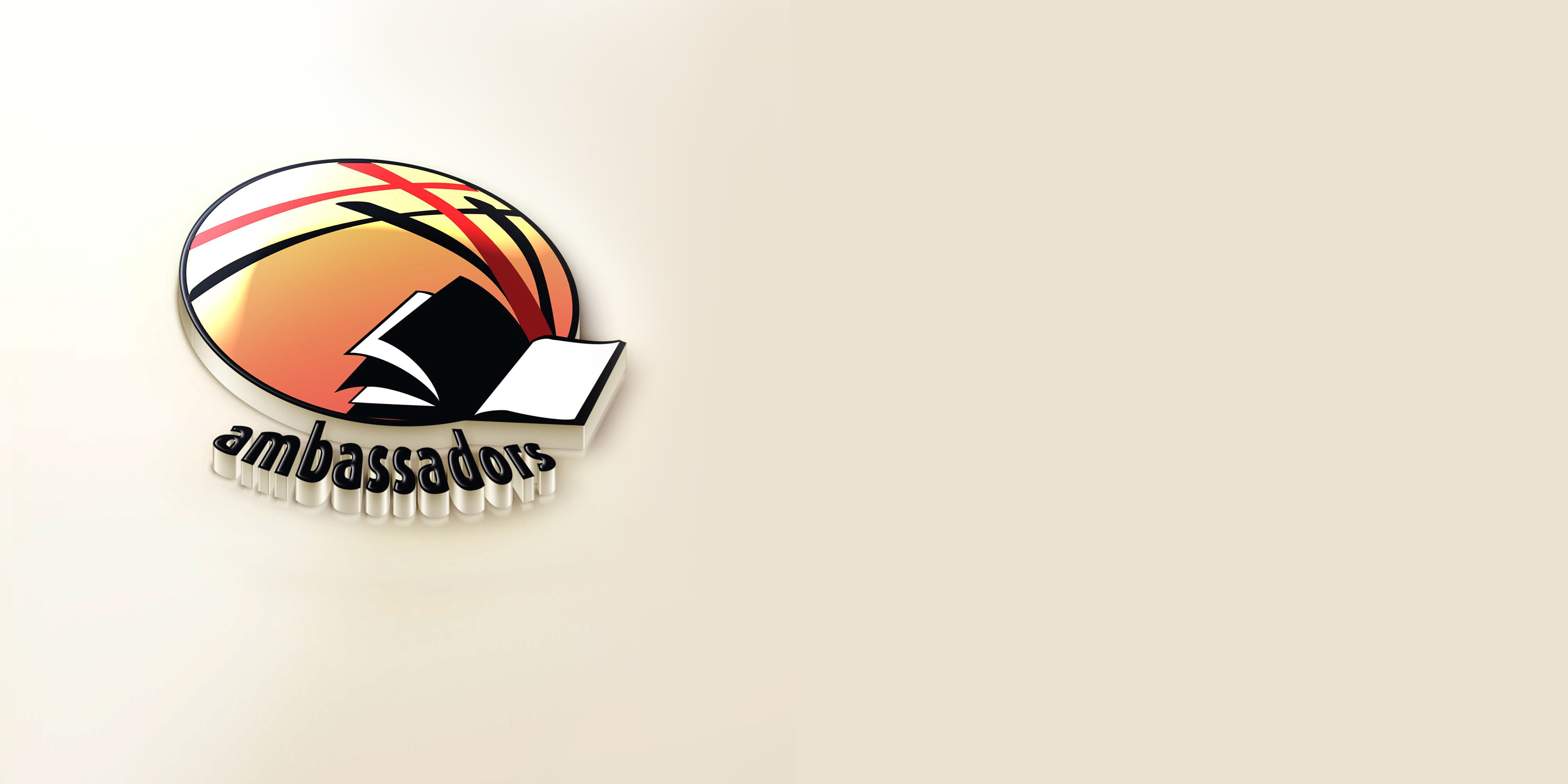 Module 2 - Leadership
Pako Mokgwane
Associate Youth Director
GENERAL CONFERENCE
Adventist Youth Ministries
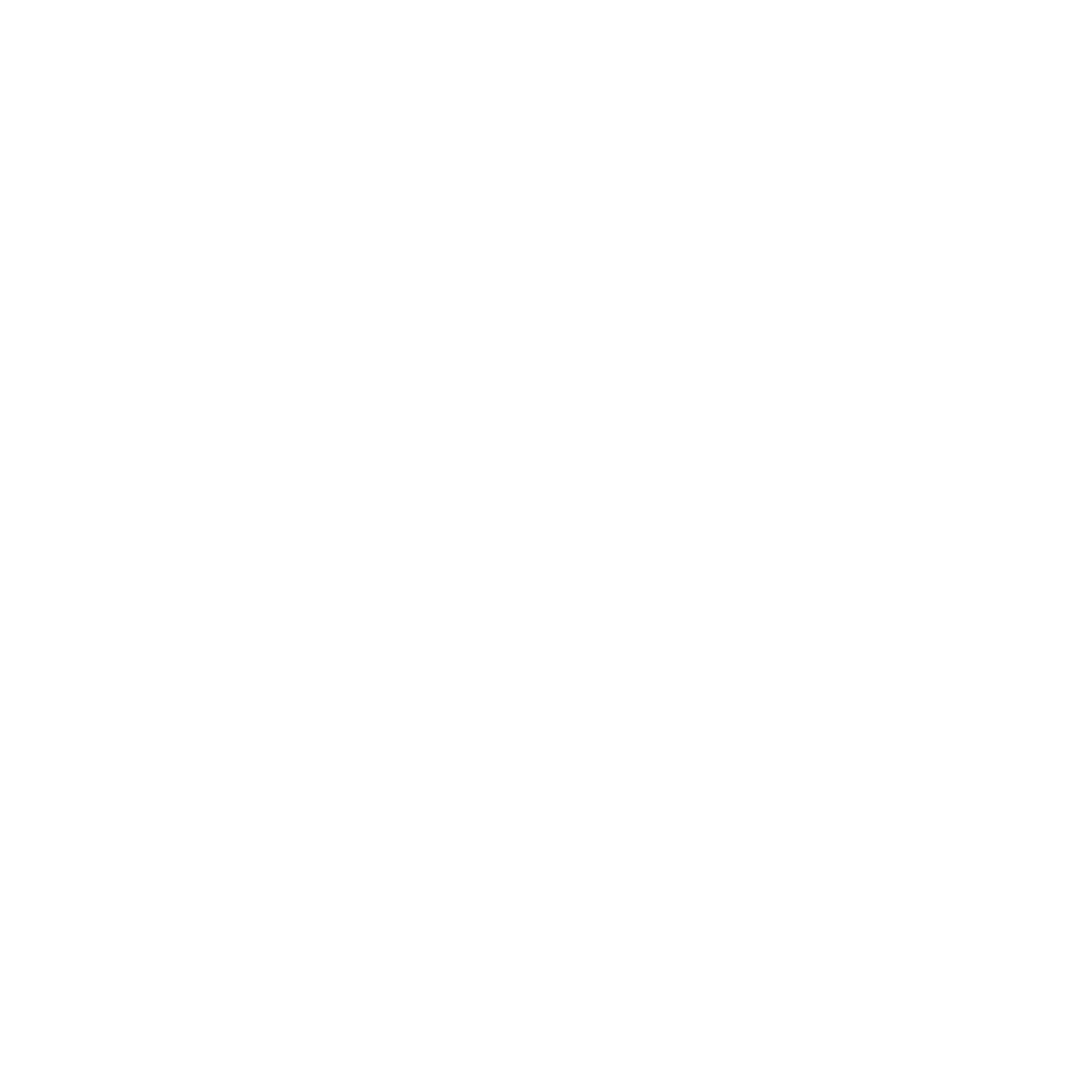 Provide them with opportunities to develop and demonstrate their leadership abilities. They will strengthen their resolve to learn and maintain appropriate internal discipline and apply their skills of resourcefulness and understanding of the processes of group dynamics.
Encourage youth to discover their God-given talents and to use their gifts and abilities to fulfil God’s expectations for them.
Inspire the youth to give personal expression of their love for God by teaching them how to be involved in various outreach activities.
Teach the youth specific vocational skills and hobbies that will provide them with purpose and employment opportunities.
Encourage the young people to develop and maintain physical fitness through an active, energetic, drug-free lifestyle.
Make the number-one priority of your Ambassador programming to be the personal salvation of each and every youth who is a member.
Ten Objectives
10
1
2
3
4
5
6
7
8
9
Provide ample opportunities for youth to interact in carefully supervised activities that will lead to and strengthen life-long committed relationships.
Teach the youth to internalize God’s love and His principles so that they will take responsibility for their walk with God and use His principles and the guidance of the Holy Spirit to make wise decisions in their lives.
Teach an understanding and love for God’s creation through programs of adventure and discovery. The young people will find their fellowship with God to be more meaningful as they are given opportunities to experience that sense of wonder and worship as nature unfolds its deepest spiritual secrets, as described in Romans 1:19, 20.
Help youth to realize that God and His church love them and appreciate them using their talents for the fulfilling of the gospel commission as given to us in Matt. 28:18–20 and Acts 1:8. Help them find fulfillment in their life with God as they share their beliefs with those whom God brings to them.
Ambassadors Ministry
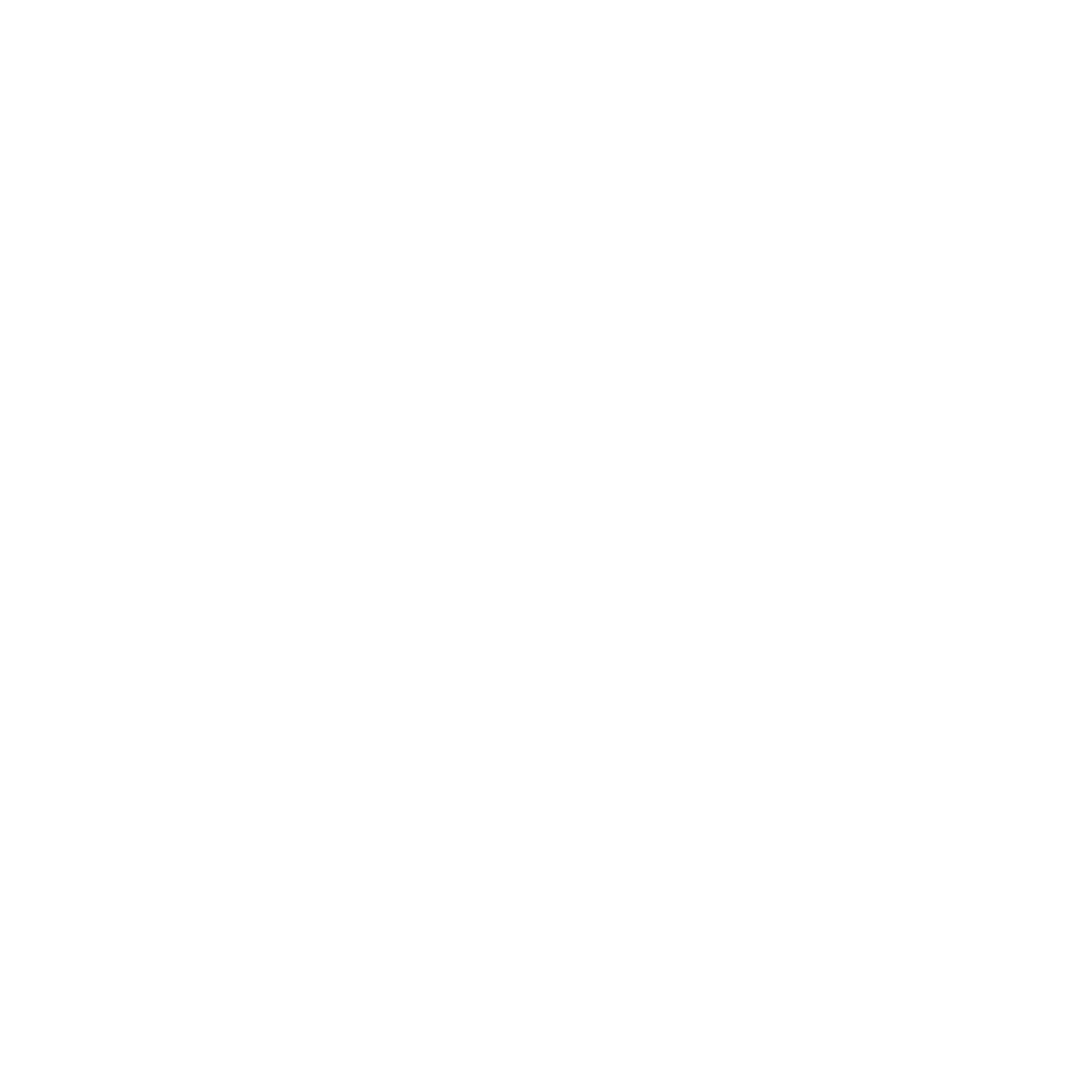 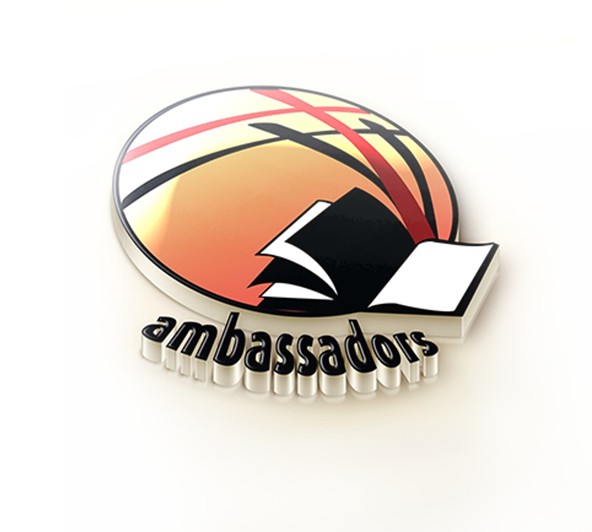 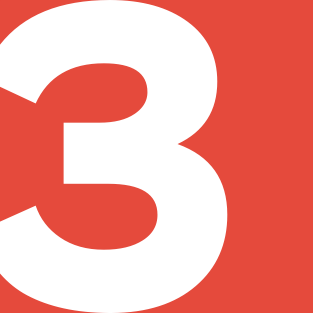 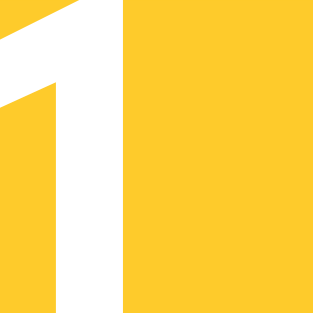 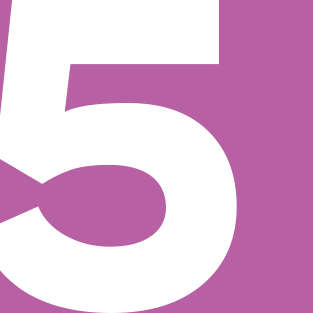 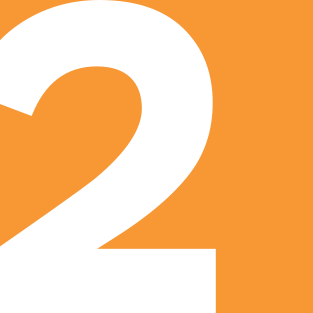 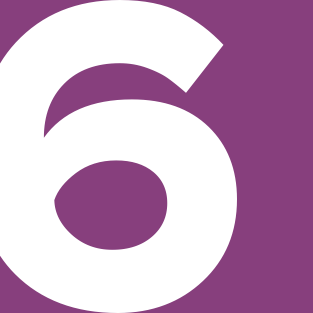 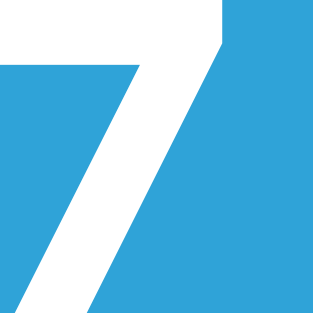 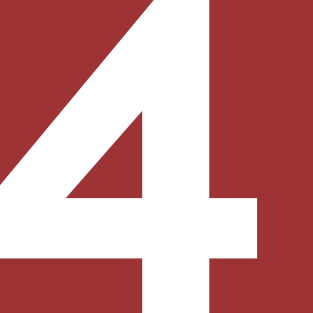 Seven Foundations
Ambassadors Ministry
A Christ-centered
Discipleship Plan
Leadership
Development
Lifestyle &
Vocational Training
Nurturing
Godly Relationships
Community outreach development through service projects and emergency preparedness  training
Character &
Personality Development,
including Outdoor,
High Adventure Programming
A Personal, Public,
& Small Group Based
Mission Lifestyle
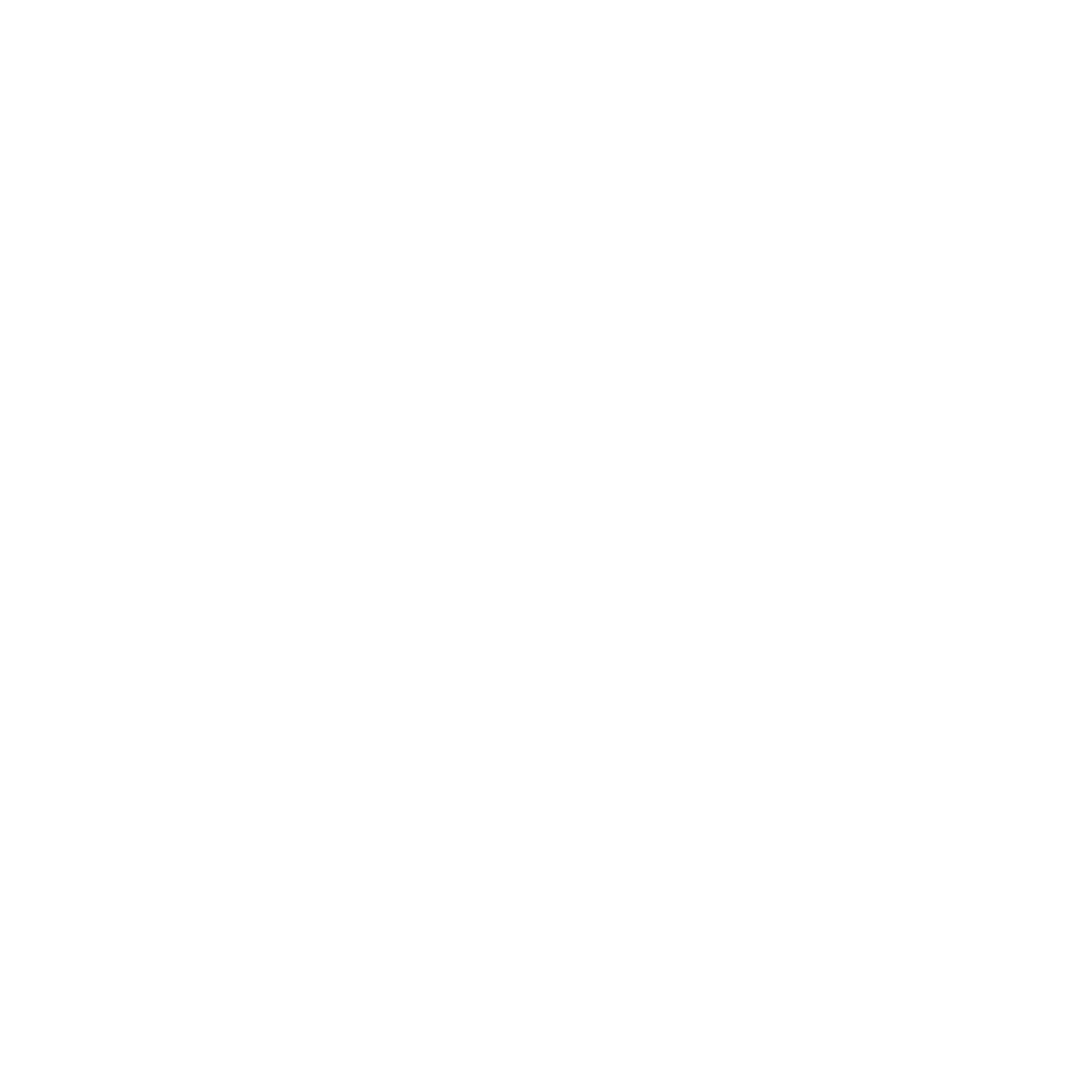 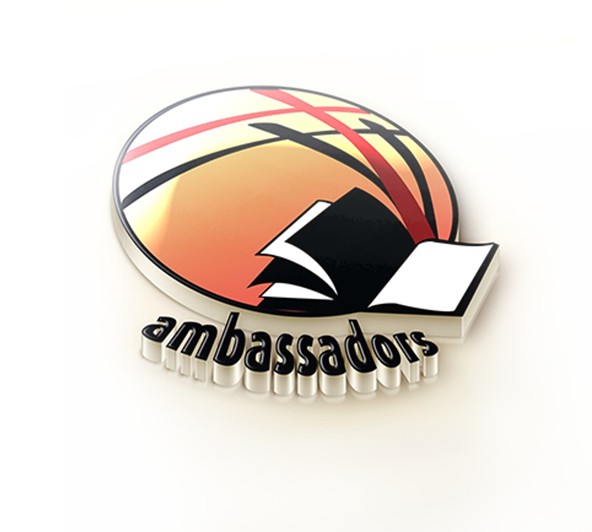 Four Essential Elements
Individual
Discipleship
Plan (IDP)
Social
Activities
Ambassadors Ministry
Spiritual
Companion
Projects
04
03
02
01
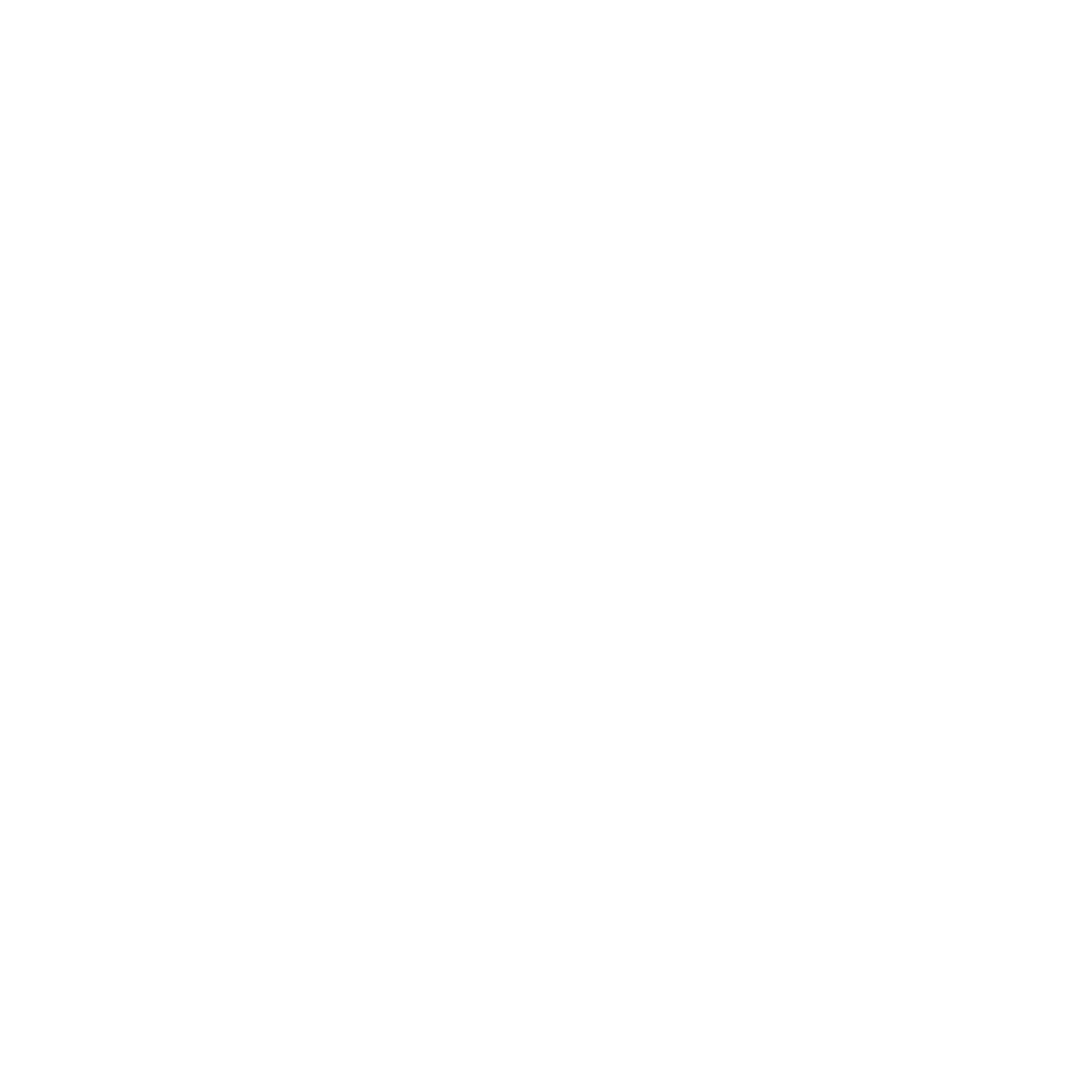 Outcome and Evidence of Learning
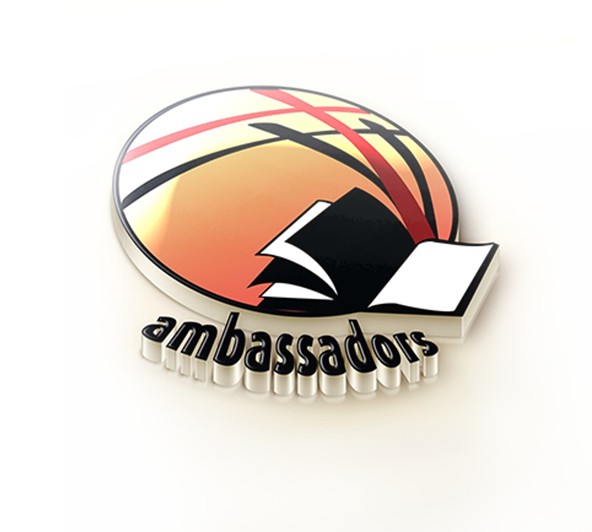 Ambassadors Ministry
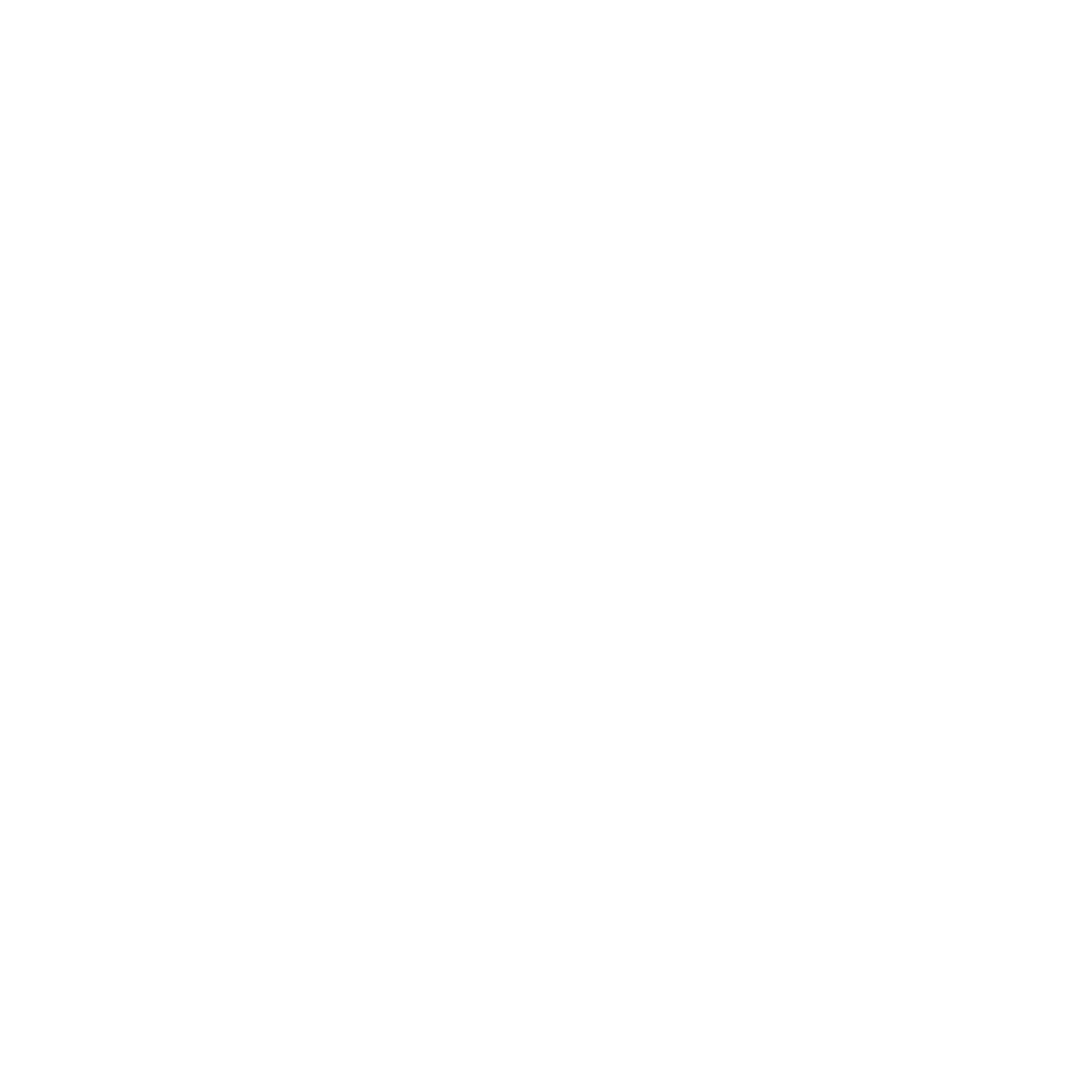 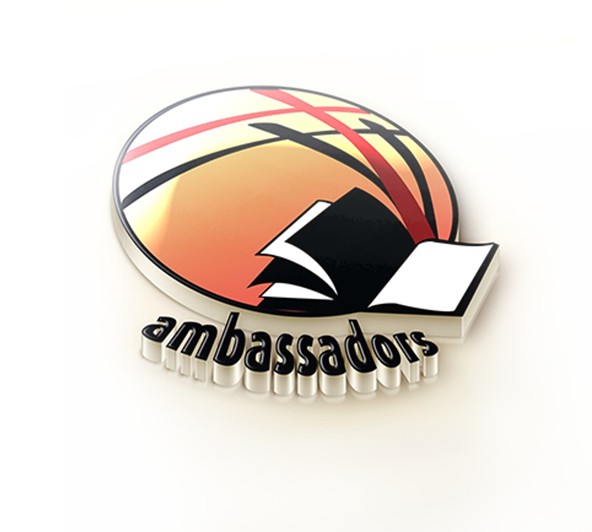 Leadership Defined
Ambassadors Ministry
Leadership is defined in different ways around the world: 

Guiding and directing change 
Being a person of influence 
Bringing people to a place where they want to be or should be 
Organizing and inspiring innovation 
Seeing a problem and engaging others to help solve it 
Being willing to stand up for what is right, even if you are alone
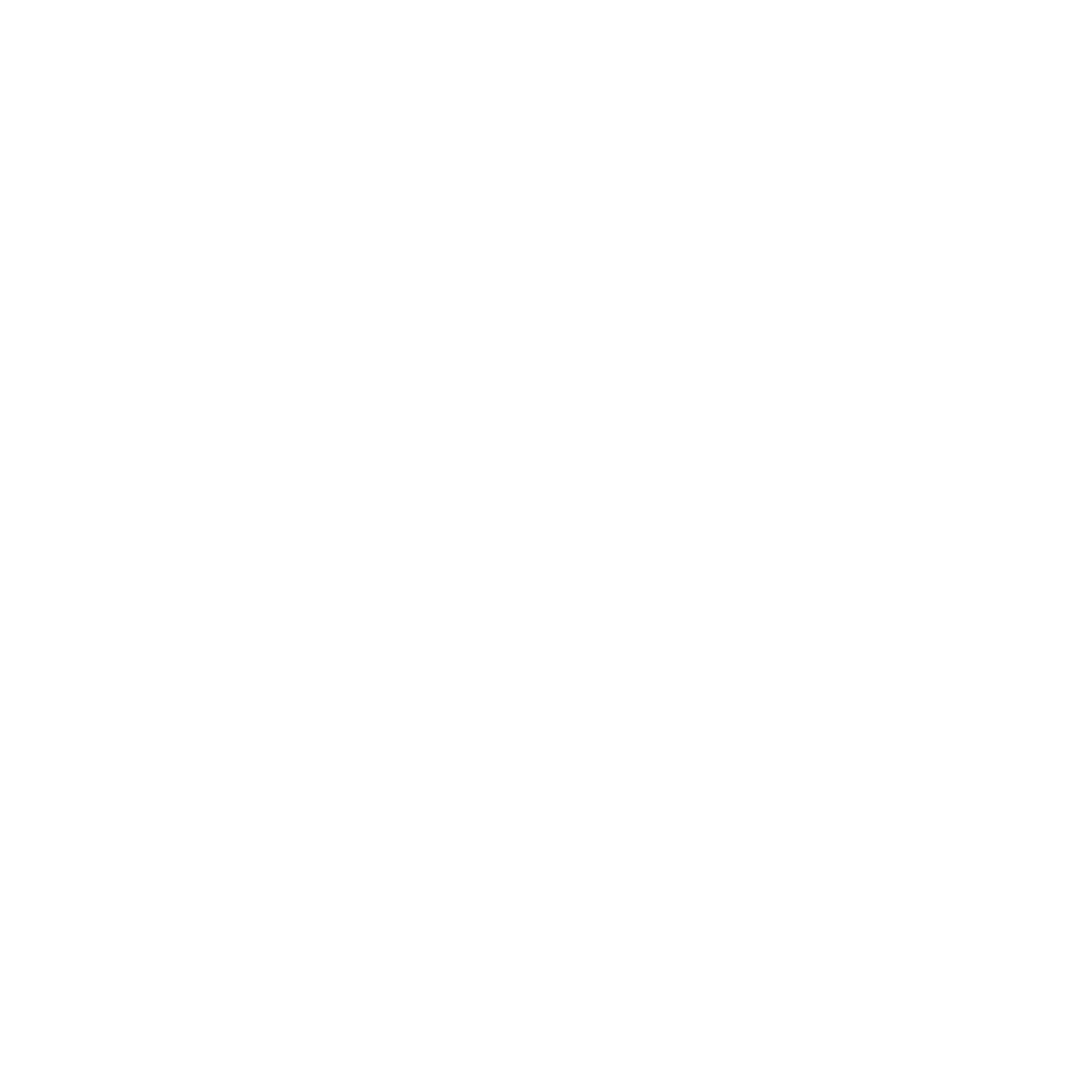 Reflecting Jesus and His Kingdom
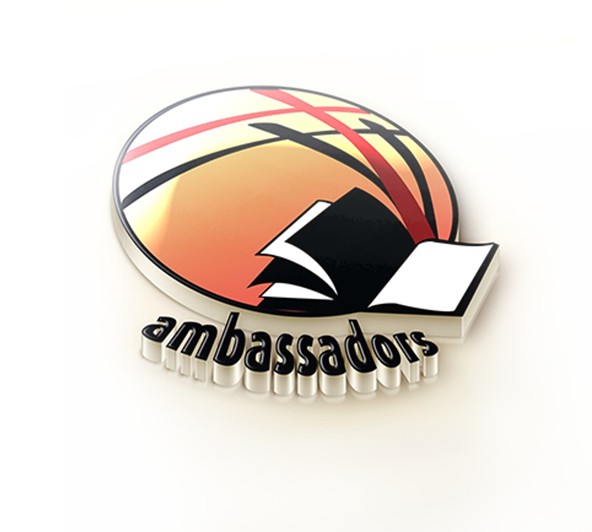 Ambassadors Ministry
Jesus Christ stands, arguably, as the world’s most influential leader in history. But believers around the world know that Jesus claimed to be much more than a great leader.  
In order to lead well, leaders must know who they are and what their purpose is. “I am the way, the truth, the life, bread, light, etc.”

Be with God and take a stand on who God has declared you to be!
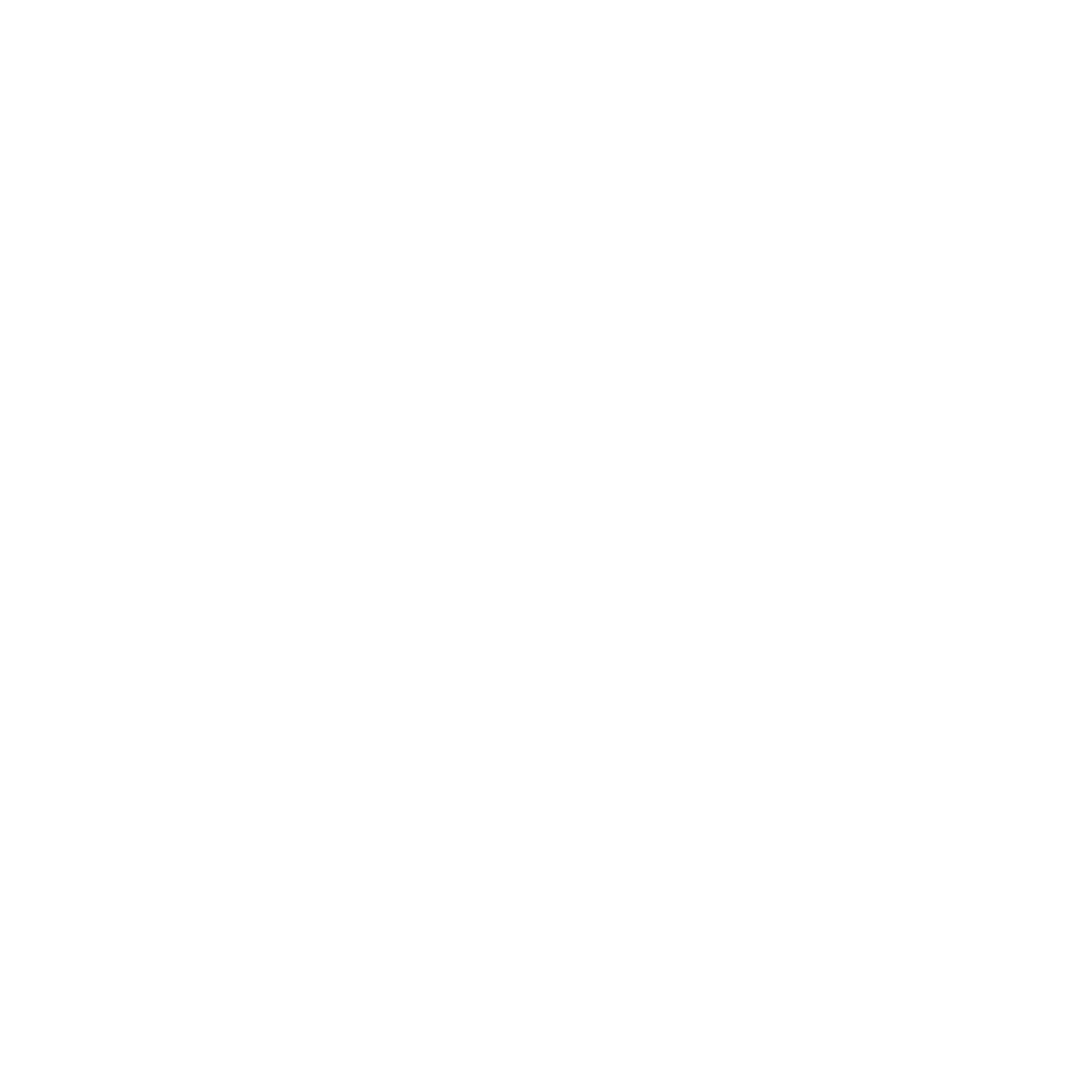 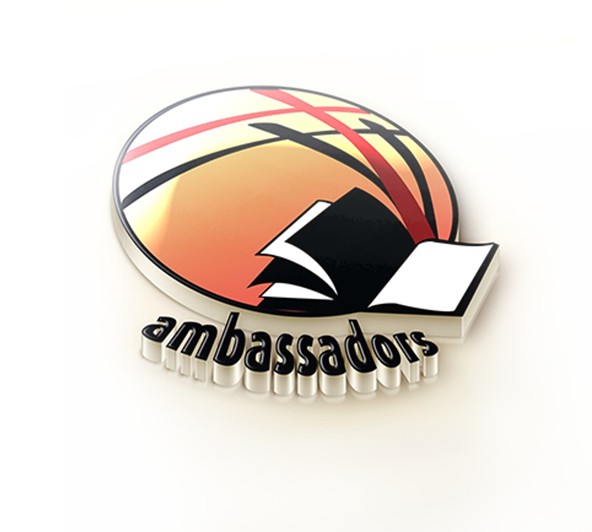 Spiritual Gifts
God bestowing spiritual gifts on believers is the most salient example of leadership development in all of Scripture. God entrusts His followers with a wonderful range of ways to influence the world. Believers are called upon to recognize these gifts in humility and work for Christ’s kingdom faithfully.
Ambassadors Ministry
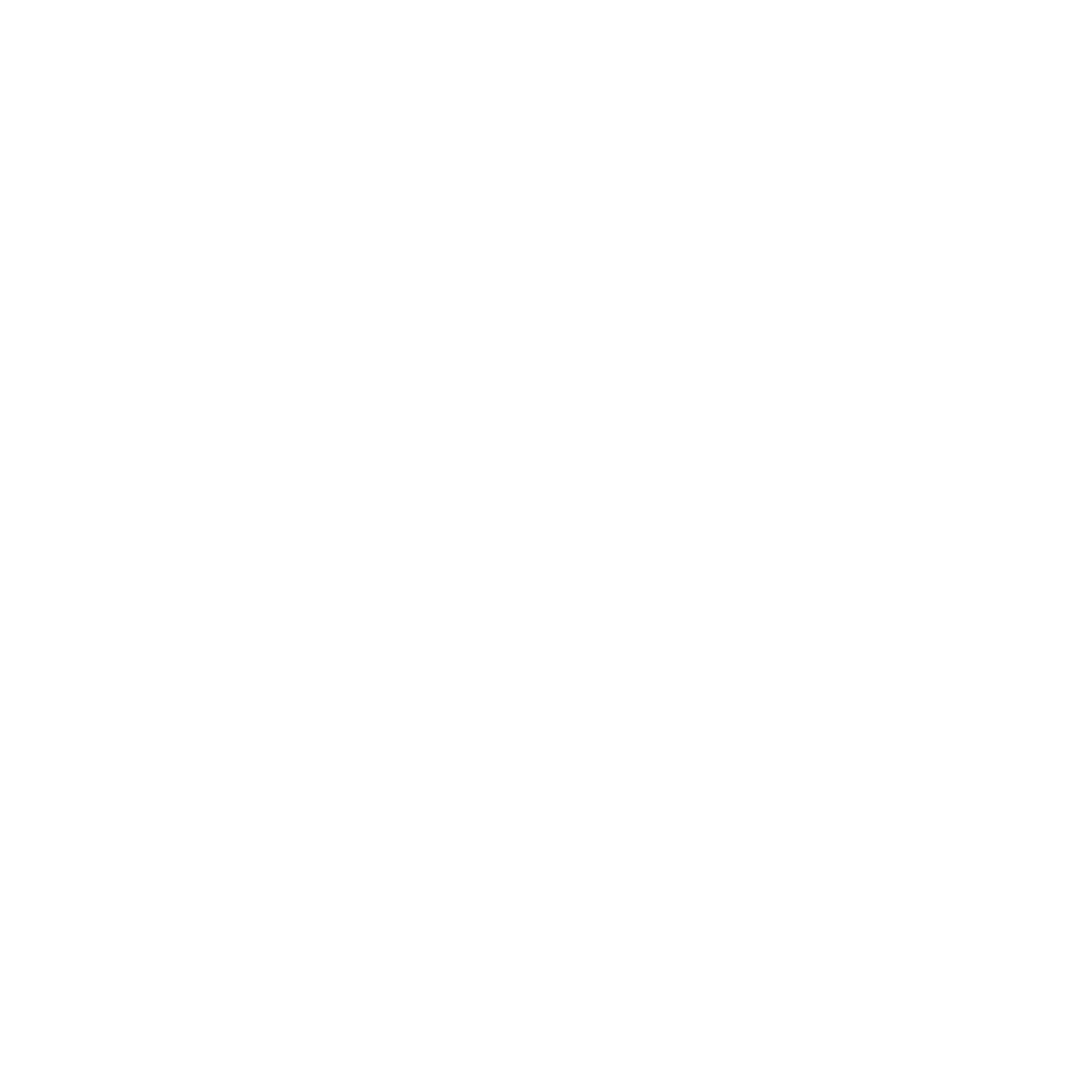 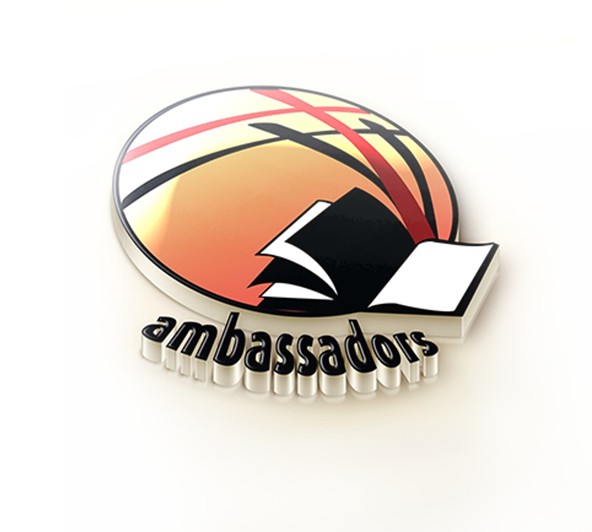 Spiritual Gifts
Ambassadors Ministry
The discovery of a spiritual gift is part of an ongoing process. 1 Timothy 4:14 discusses Paul’s warning to Timothy… 
Instructs us about spiritual gifts 
Encourages us about the process of learning 
Challenges us to actively practice our gifts
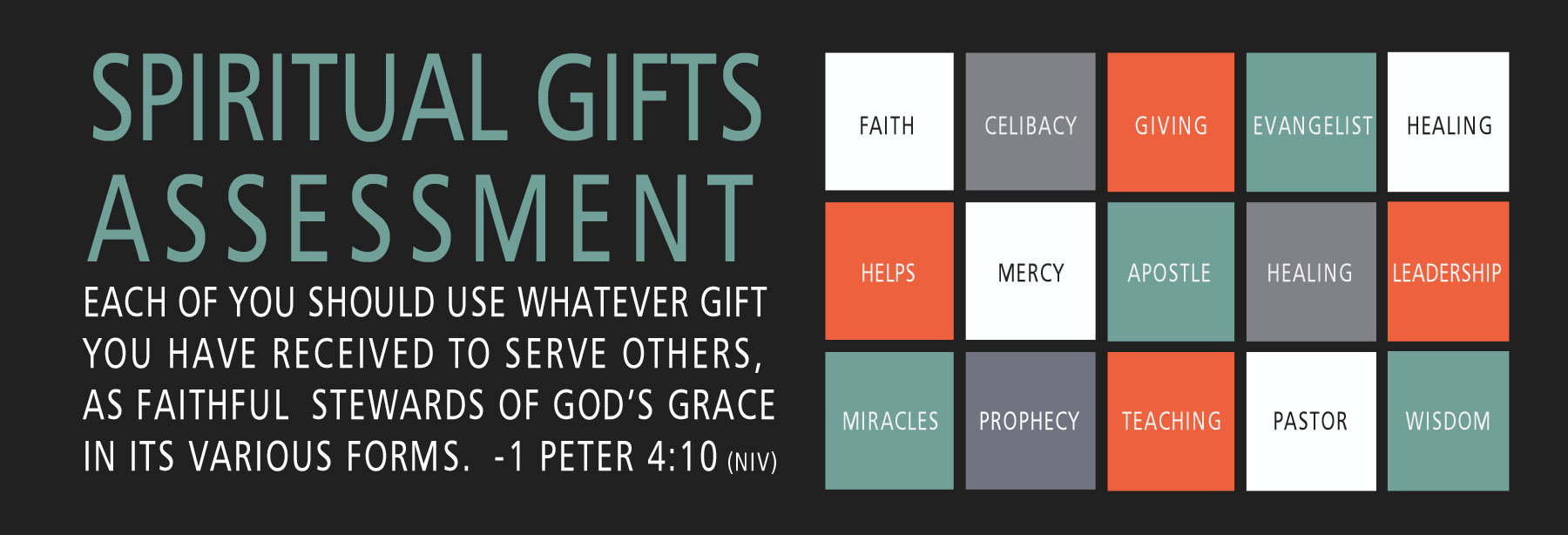 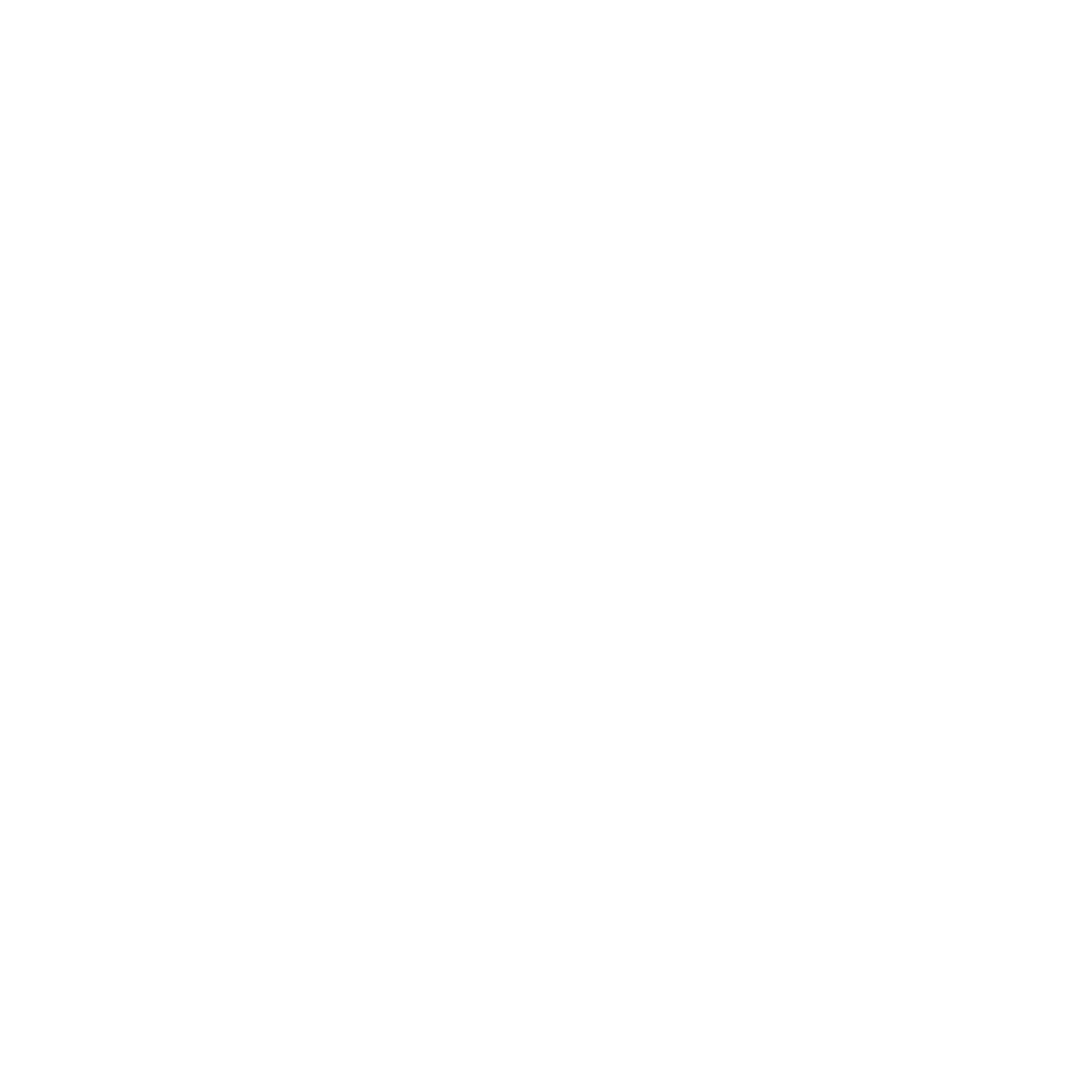 https://youth.adventist.org/Resources/Spiritual-Gifts-Assessment
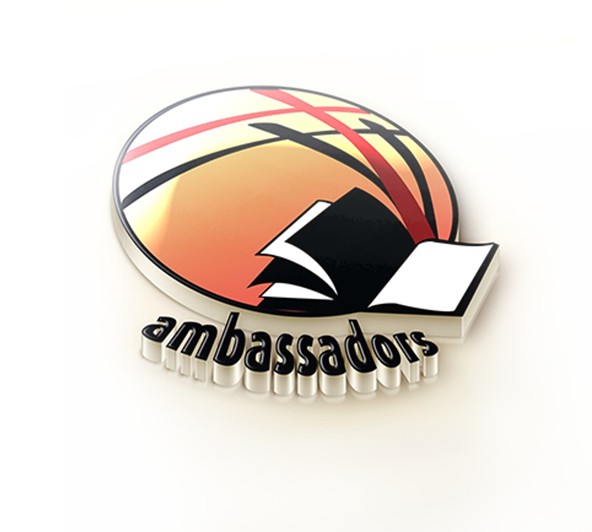 Servant Leadership
Ambassadors Ministry
Servant leadership – capture Christ’s way of modeling and making servant leaders. 

Christ has set the example of what servant leaders think and do.
Teach that Servant leaders pay attention to others and their needs, listen carefully, work to bring healing and growth, inspire others with encouragement, and many other good works. 

It is likely that the people who make some of the greatest changes in the world are those who quietly and selflessly move others to experience God’s power and grace. 

Give the Ambassadors opportunity to speak passionately about someone else’s contribution to the kingdom
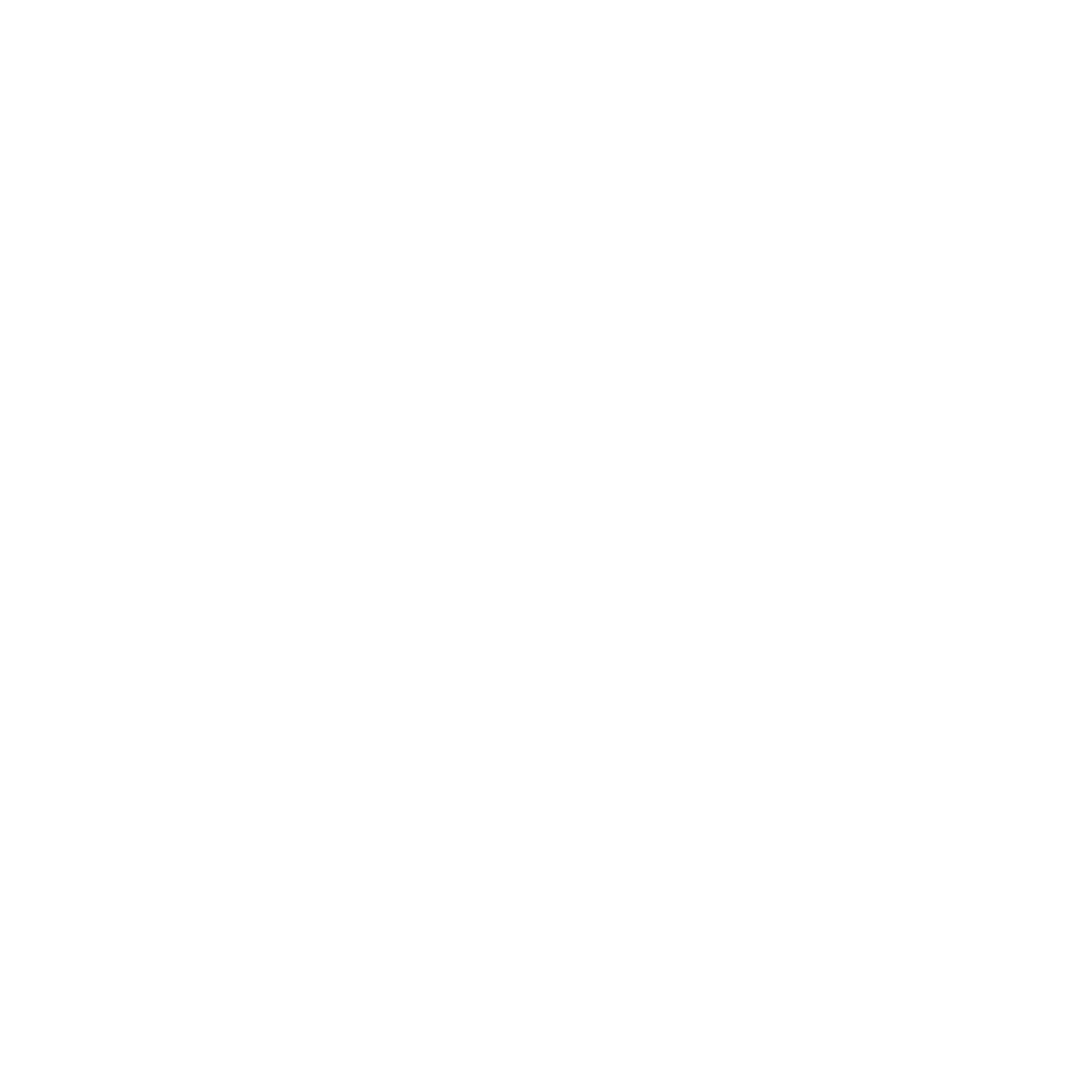 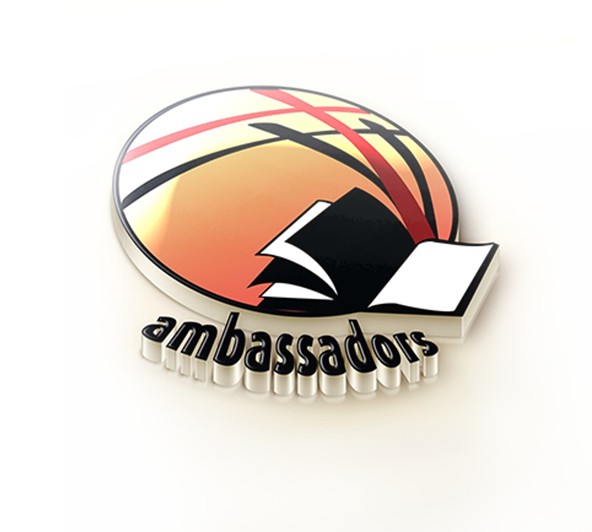 Set an Example by your Speech
Ambassadors Ministry
Speech – The power of words!!
The development of leaders begins with growing a sense of awareness and skill with their words (speech). As 1 Timothy 4:12 is an “outline” of the leadership development portion of this series, it is imperative that we remind participants that the primary goal is to lead by “setting the example.” 

According to Zahed (2015), words (H7) have energy and power with the ability to: Help, Hinder, Heal, Hurt, Harm, Humiliate and Humble.
Encourage participants to share stories among themselves about a time when they spoke  but wished they had not said anything. And then perhaps about a time when they had not spoken, but wished they had.
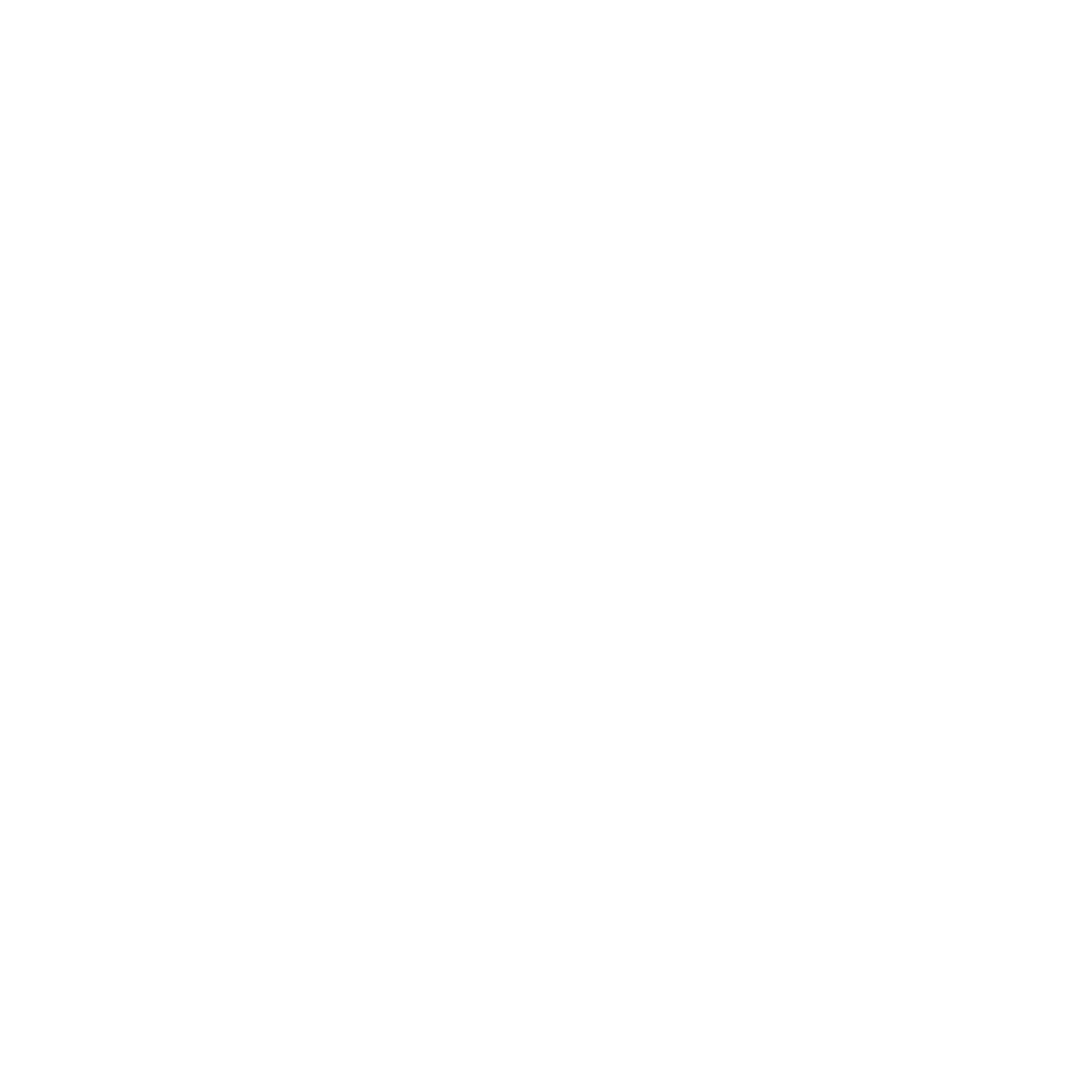 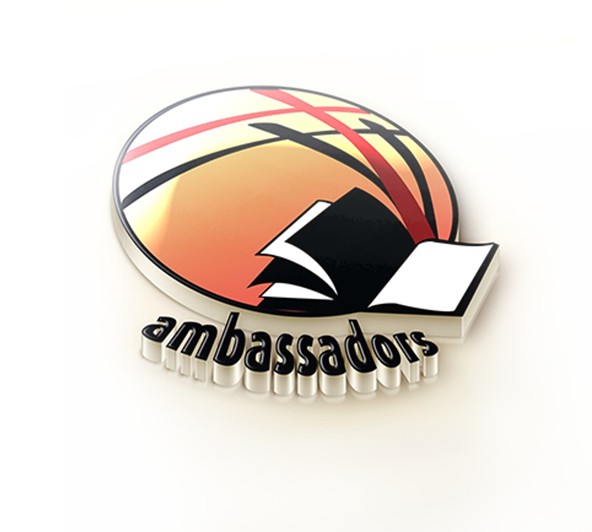 Set an Example by your Life
Ambassadors Ministry
Life – Let your life speak. There is a time for your words to speak, but beyond words, the life of an Ambassador of Christ ought to speak with volume, meaning, and clarity. 
Encourage the Ambassadors to learn how to seize the joy of small victories as well as realize the greater good that may be unseen 
Urge the participants to re-evaluate their life sentence from previous lessons and feel free to add or change it if they want to. As they answer the questions individually, affirm them for what you see and hear written in the life sentences. 

Invite them to share ideas of how to live out a lifestyle that will help them achieve their life sentence.
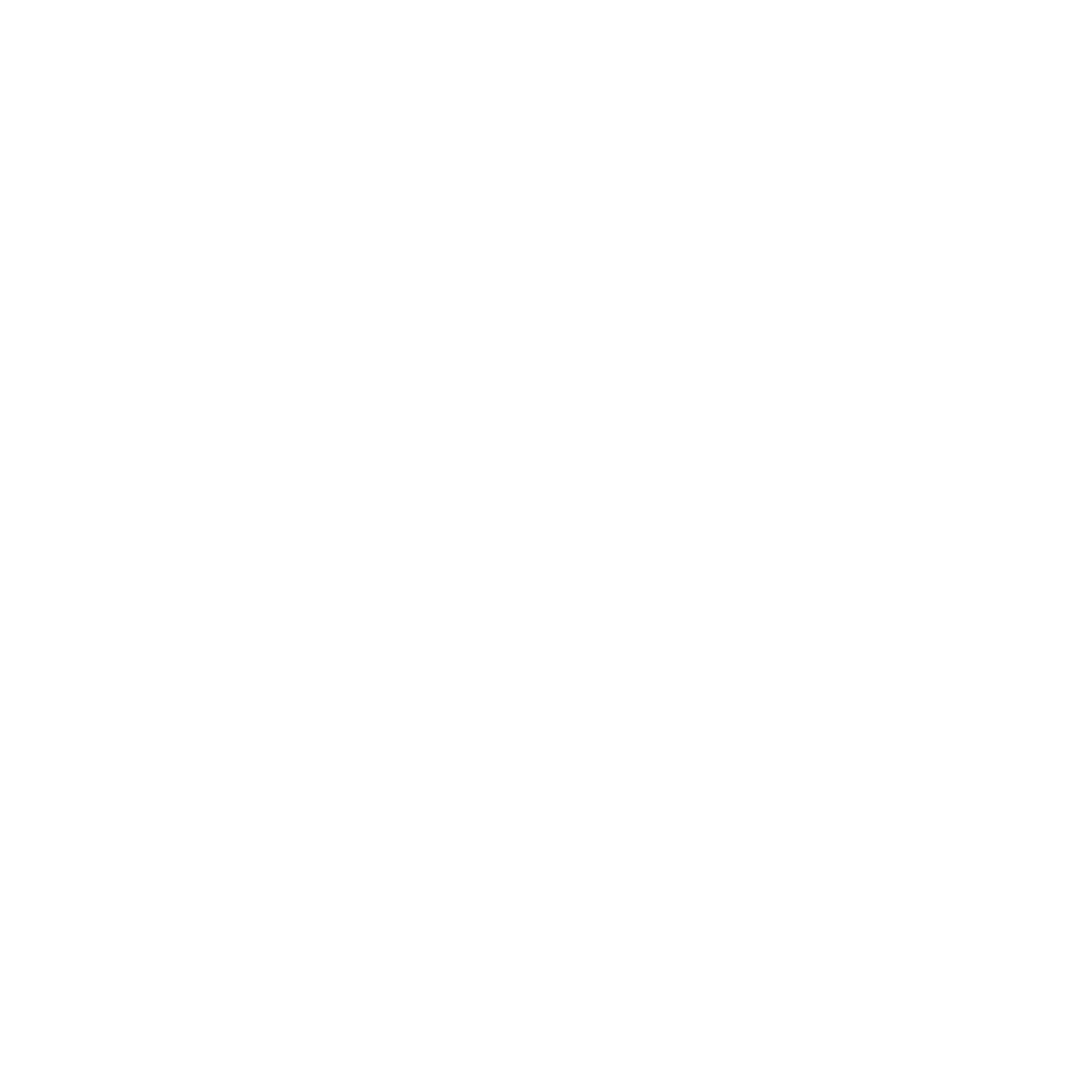 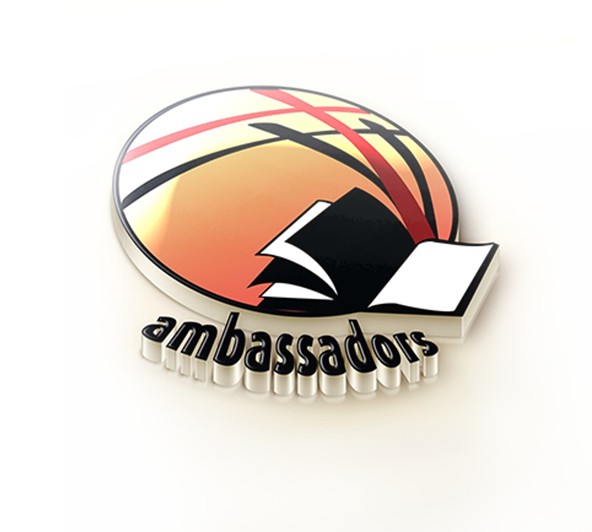 Set an Example by your LOVE
Ambassadors Ministry
Love – The goal of this lesson is to encourage Ambassadors to “set an example for the believers” in the way that they “love others.” 
Invite the participants in groups of 2-3 to get a pencil, pen, or highlighter (whatever is available) and begin going through the list of verses that describe how Christians ought to relate to “one another.”

Call for the participants to openly share a few of the insights they gained (2-3 min). 

Request the Ambassadors to write a statement of five words or less of the way they plan to love others.
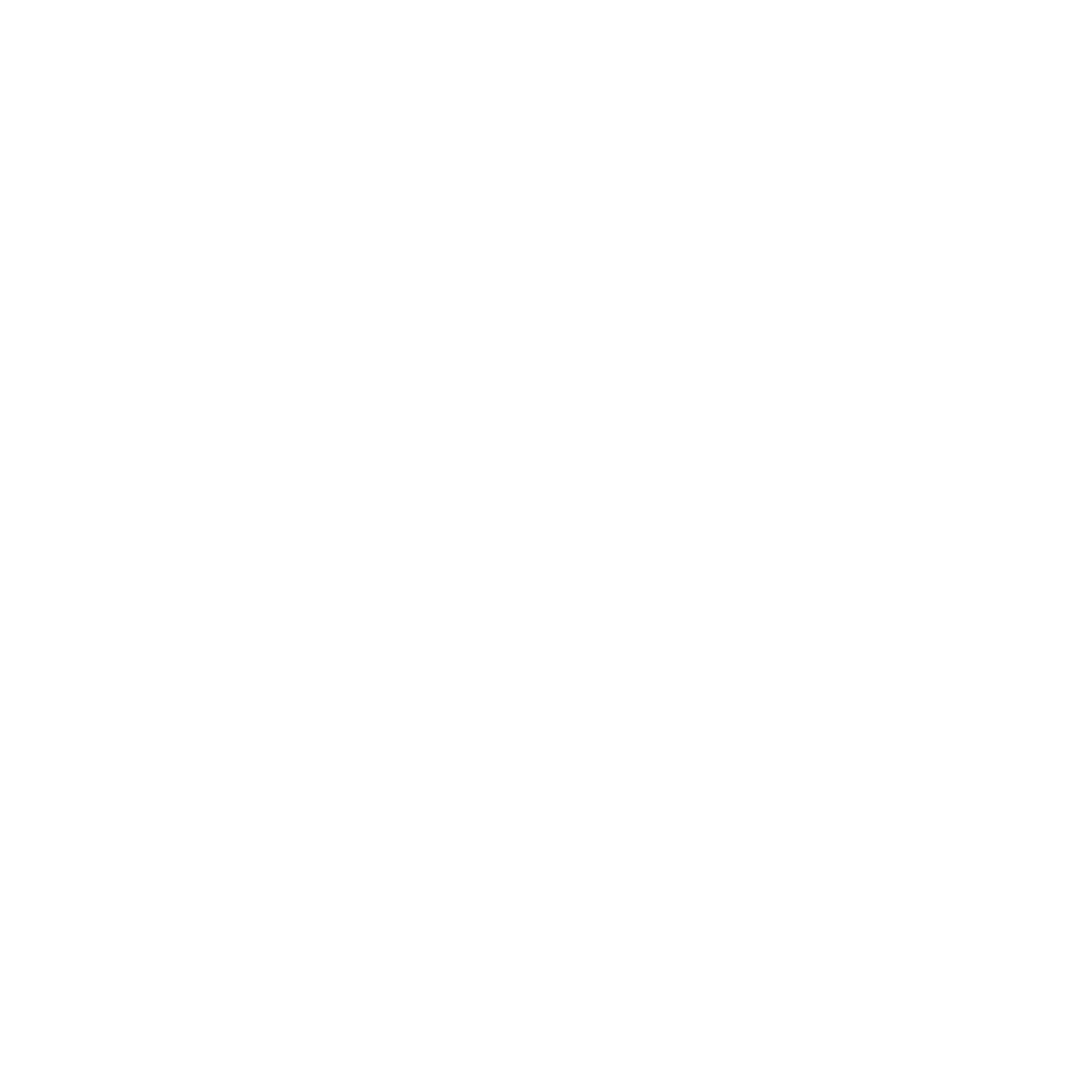 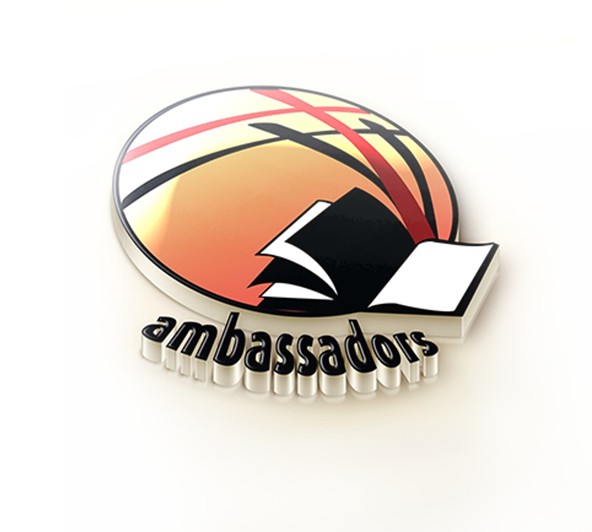 Set an Example by your FAITH
Ambassadors Ministry
Faith – The goal of this lesson is to consider the work of faith in the life of a leader and challenge participants to leap into God’s kingdom work in a way they will have to depend on God. 
Ambassadors, we are called to lead others to know and believe in the Savior. They are charged with being the kind of people that “get things done” and “make change happen”
Leadership is primarily learning how to serve others and set the example for others to see what God can do in us. Help them understand that much of worldly leadership is based on human skill, charisma, or founded on some strategic planning process.
But not so with believers. We are called to action, but we are also called to rely upon God to do things we know only He can do. We are called to be faith-full. 
Give them a chance to discuss with their Spiritual Companion or small group the specific ways in which they plan on trusting God with leadership opportunities.
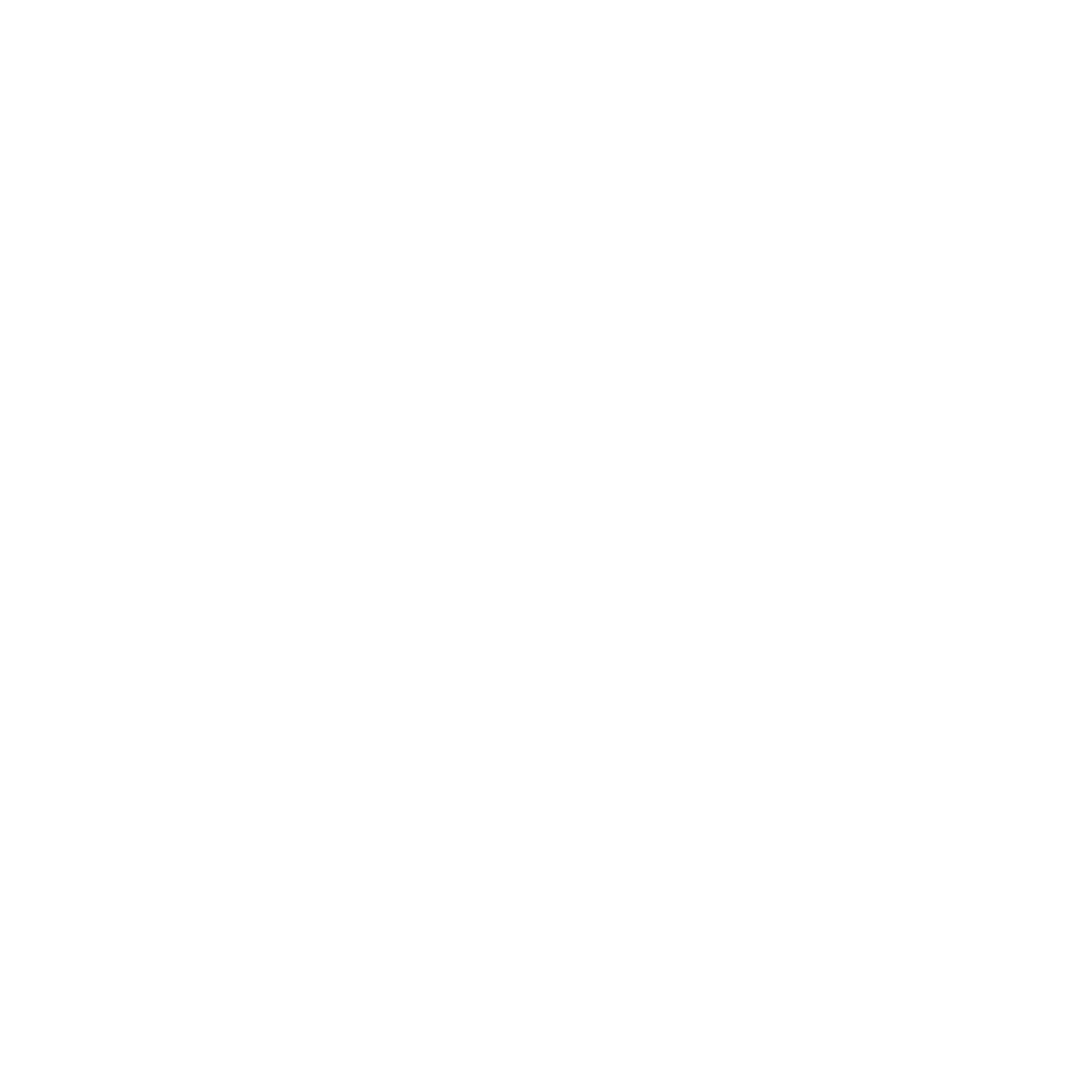 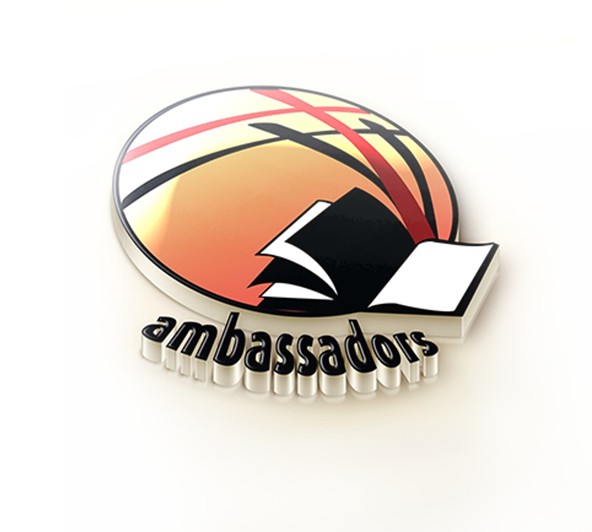 Set an Example by your PURITY
Ambassadors Ministry
Purity – This module  challenges Ambassadors to think differently about the world we live in, to embrace the gifts God has given us all for leadership, and to start our leadership journey in humility and service to others. 

Finally, we have been charged by Paul to set the example for the rest of the church, not arrogantly, but mindfully developing qualities that will make a difference in our churches and in our world. 

Help Ambassadors discover the nature of biblical purity and its role in the life of the leader.

Invite the participants to discuss in groups what it means to be leaders who are characterized as “pure”
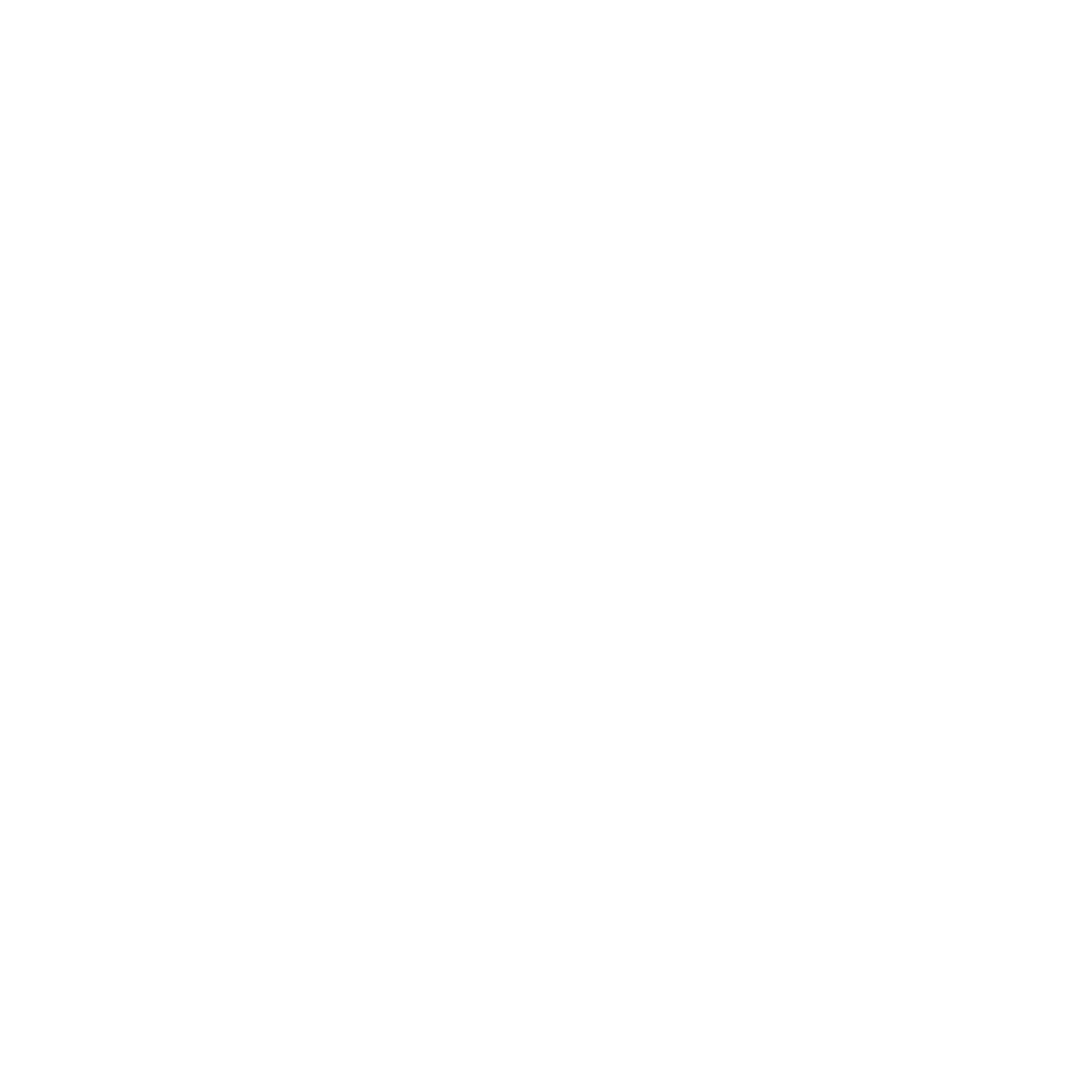 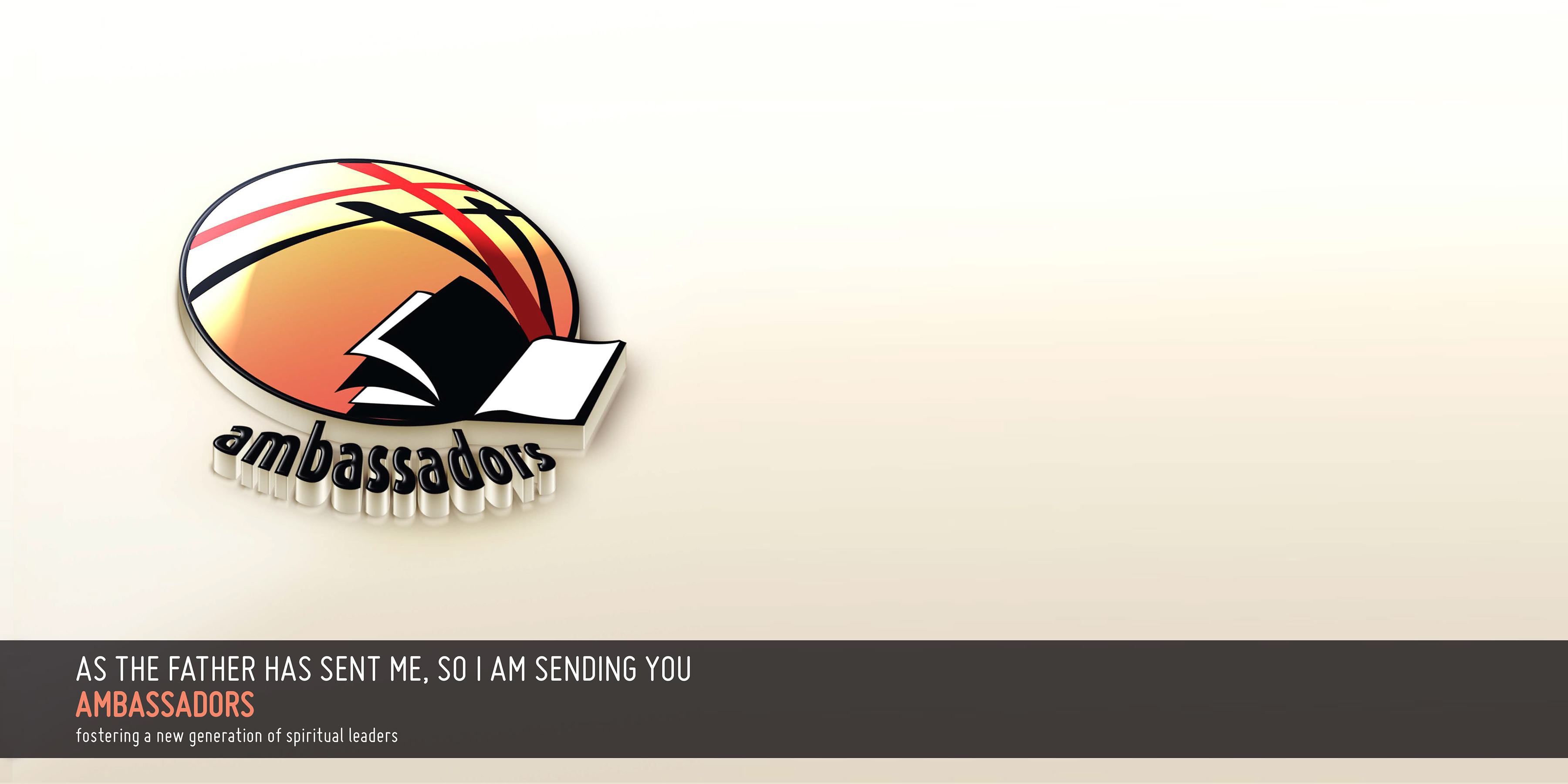 Adventist Youth Ministries
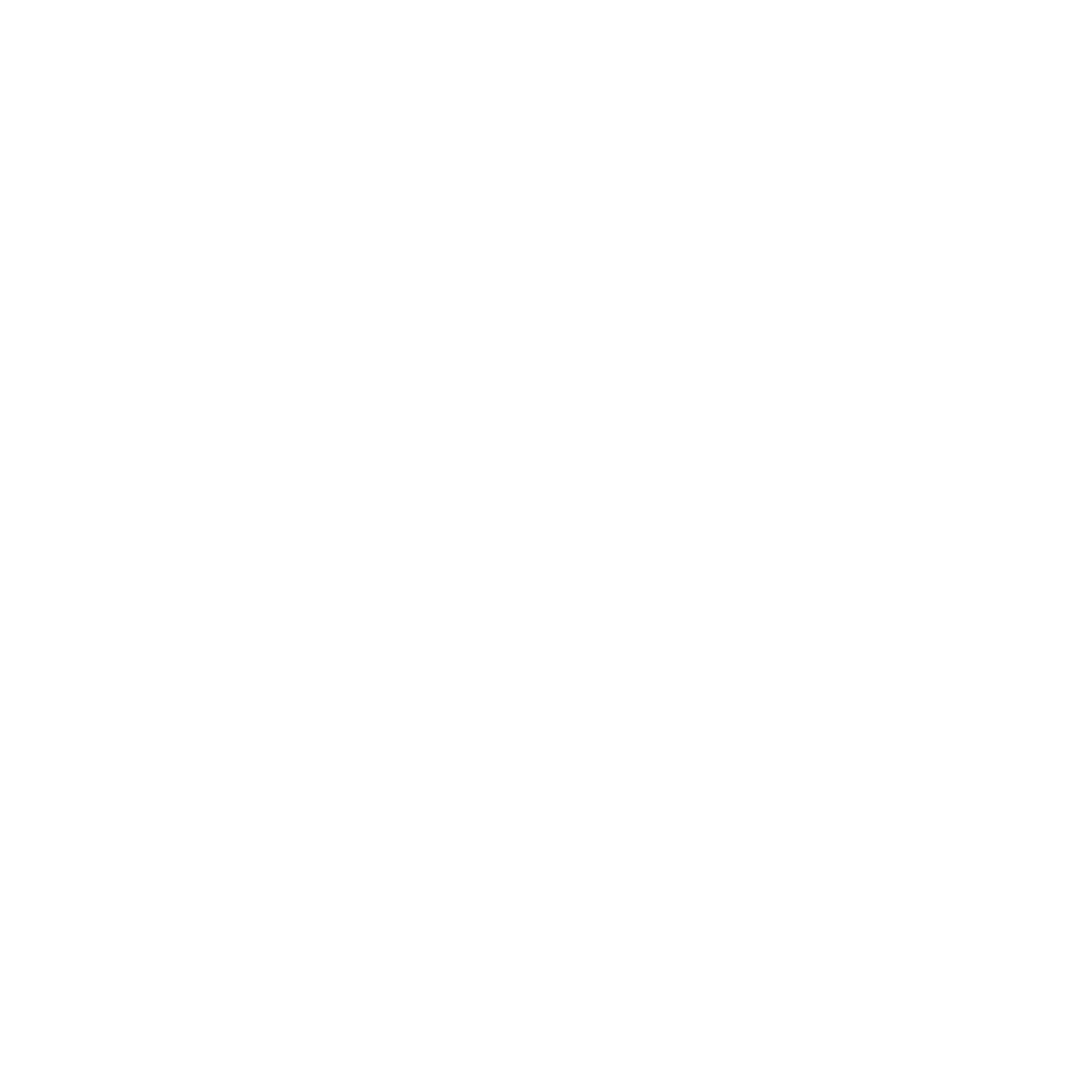